Synoptic perspectives of pollutant transport patterns observed from satellites over East Asia
Hyun Cheol Kim 1,2, Pius Lee1, Soontae Kim3, Changhan Bae3, Byeong-Uk Kim4, and Eunhye Kim3
1 NOAA/Air Resources Laboratory, College Park, MD
2 UMD/Cooperative Institute for Climate and Satellites, College Park, MD
3 Ajou University, Dept. of Environmental Engineering, Suwon, Korea
4 Georgia Environmental Protection Division, Atlanta, GA
Air Resources Laboratory
1
Motivation
In recent years, wintertime high pollutant episodes are serious concerns in East Asia
Reasons for recent increase is not clear: increase of anthropogenic? Meteorological impact?
What is the role of regional-scale or long-range transport in air pollution in East Asia?
What is the best way to monitor near real-time transport of pollutants? Can satellite monitor them?
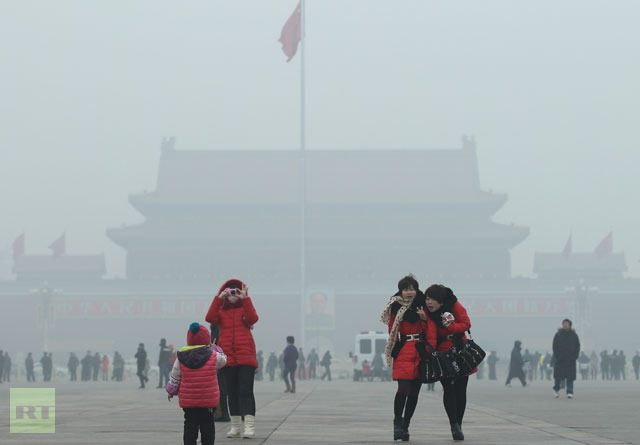 (Beijing, Jan. 29,2013, Reuters/China Daily)
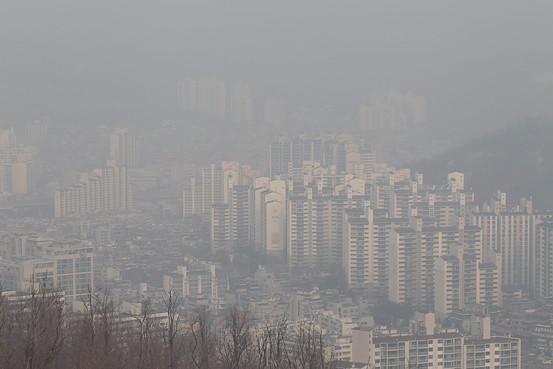 (Jan. 17, 2014, Seoul, Korea)
Air Resources Laboratory
2
Wintertime  AOD time series
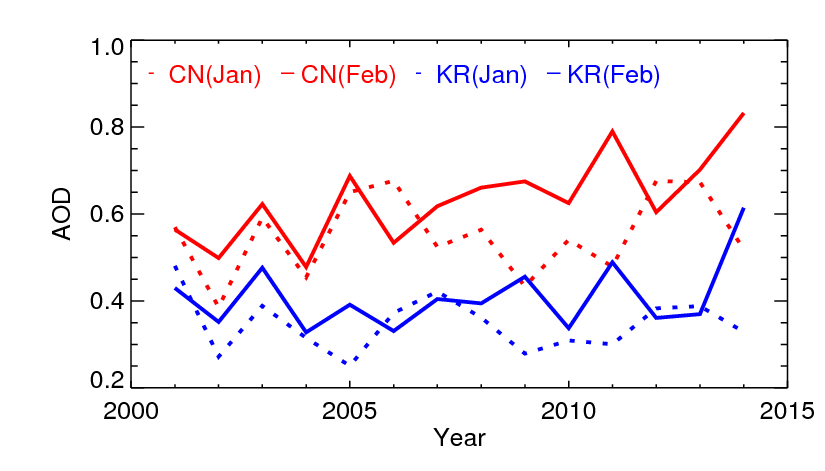 Inter-annual variations of wintertime AOD over China and Korea are well correlated
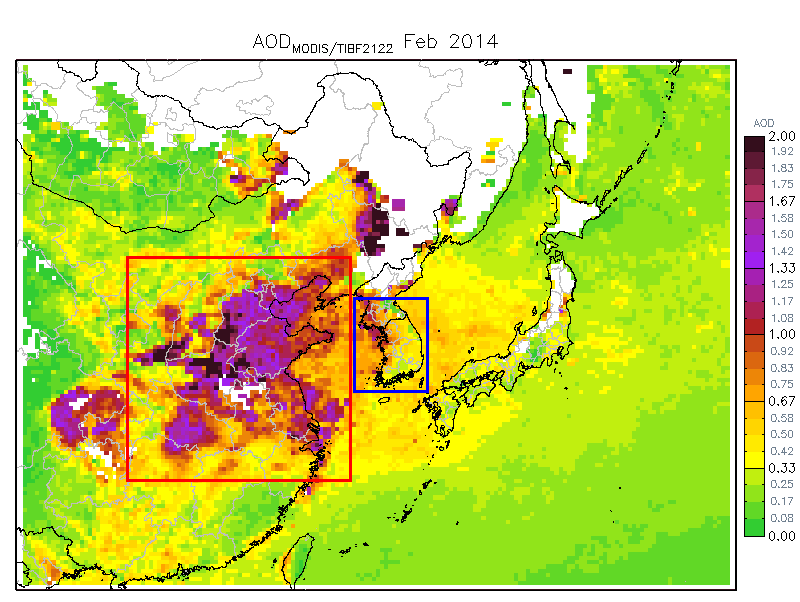 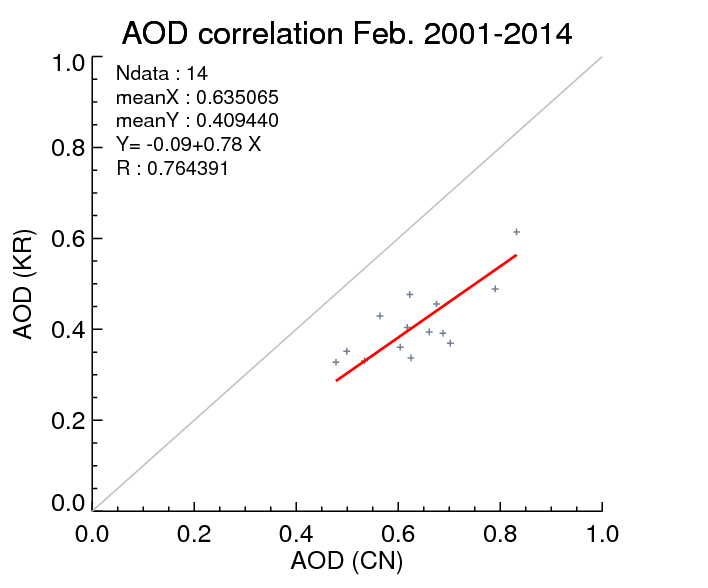 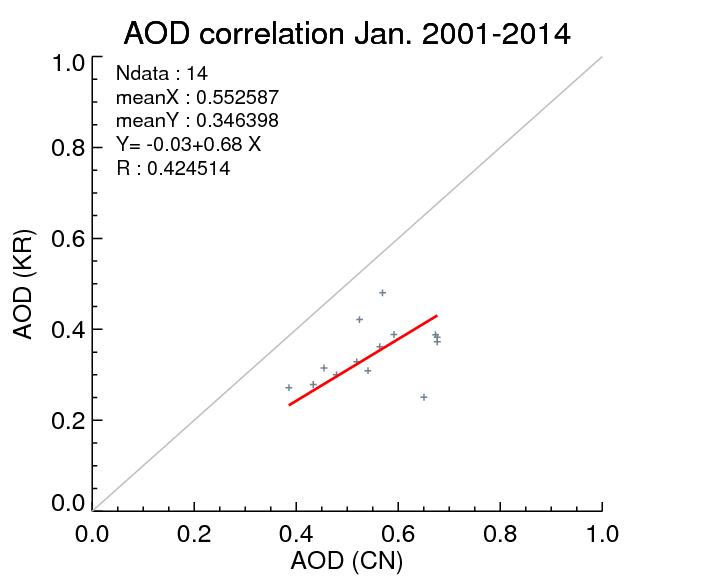 Air Resources Laboratory
3
Seasonal transport patterns in East Asia (from literatures)
Type 3-5: Dominant northerly wind (>70%)
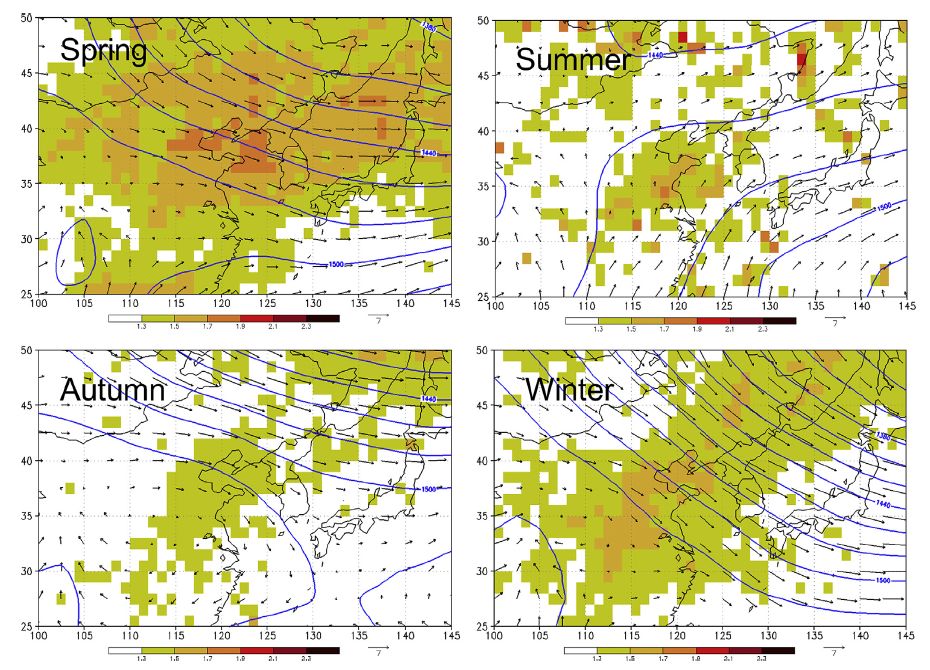 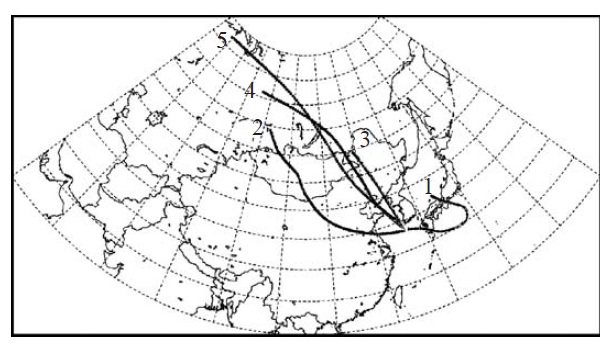 March – May, 2001
ACE-Asia campaign
(Kim et al., 2005)
Type 2: Usual pathway for springtime Yellow Sand transport
During cool season (Fall-Spring) Northwesterly wind is dominant.
(Kim et al., 2014)
Air Resources Laboratory
4
Data & method
MODIS AOD (NASA)
Composite image from regular MODIS AOD and Deep Blue algorithm
Indicator for aerosol
OMI/GOME-2 NO2 column (NASA & ESA)
Indicator for (fresh) anthropogenic emission
KNMI retrievals. GOME-2 uses both satellite products (MetOp-A & MetOp-B)
WRF/CMAQ AQF system (Ajou Uiversity)
Weather map (KMA)
Overlaid to NO2 VCD using IGDP tool (GIS georeferencing technique)
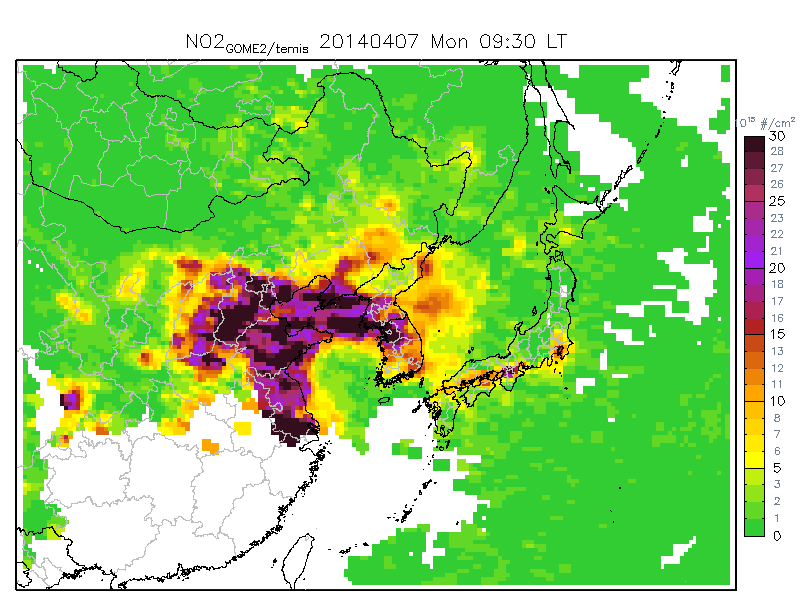 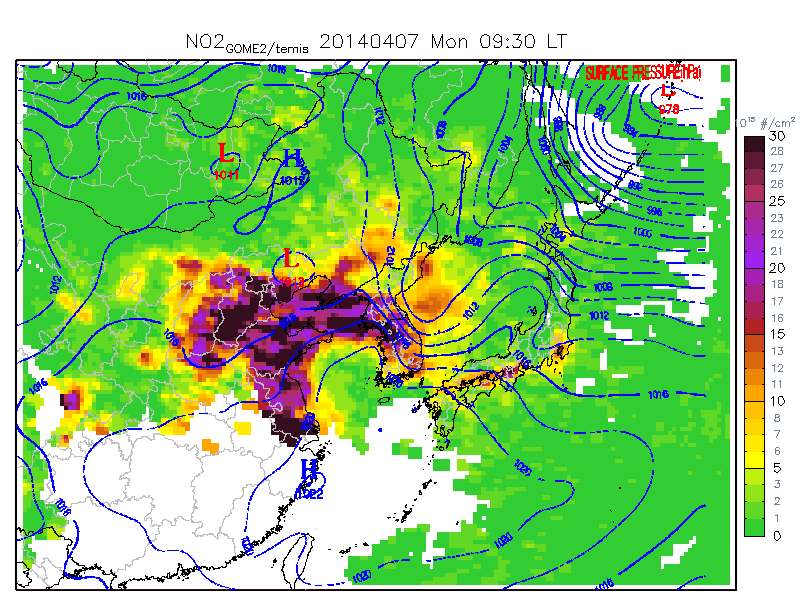 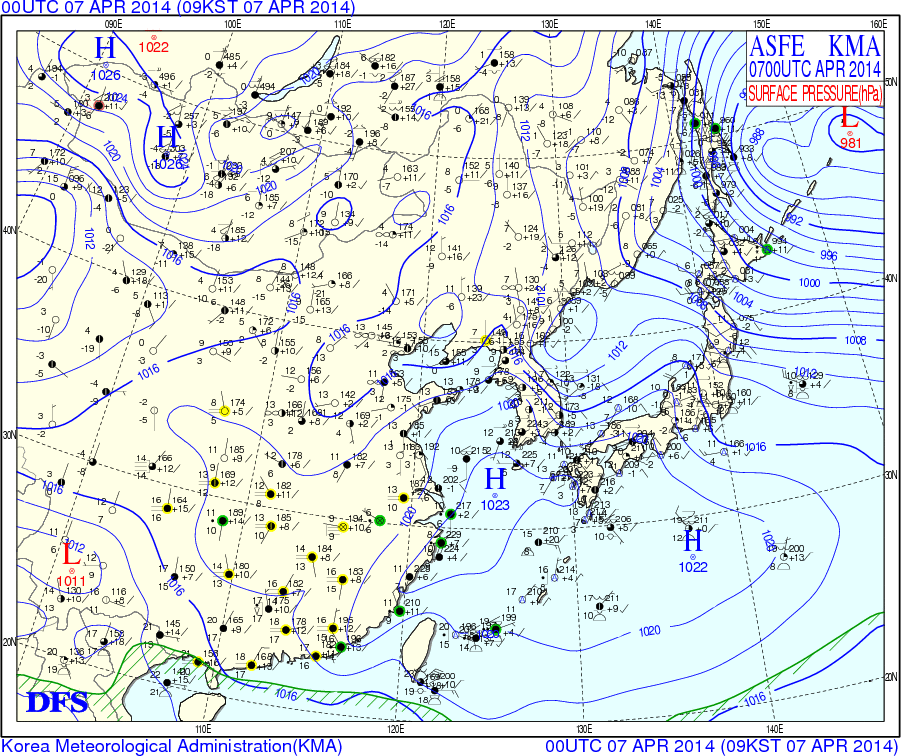 Air Resources Laboratory
5
Wintertime East Asia synoptic flow patterns
H
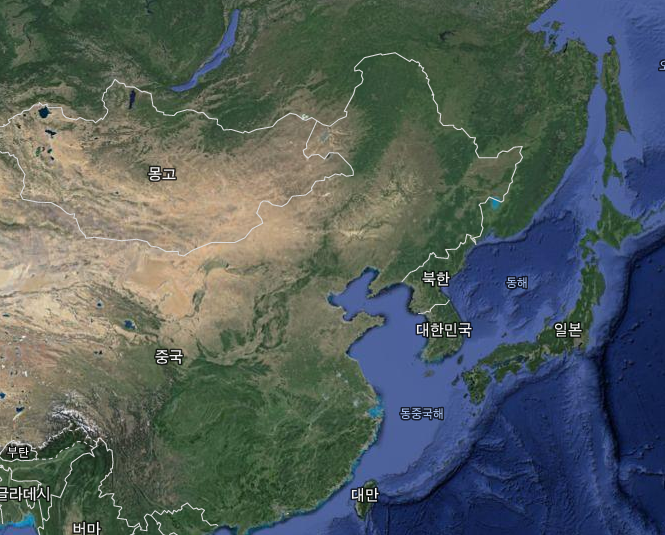 Siberian 
High
L
Midlatitude 
Cyclogenesis
Korea
Japan
China
Extension of 
Siberian High
“Cold surges”
Air Resources Laboratory
6
3 important flow patterns
High pressure system (initiated from Siberian High) is a crucial common component in high pollutant events in East Asia
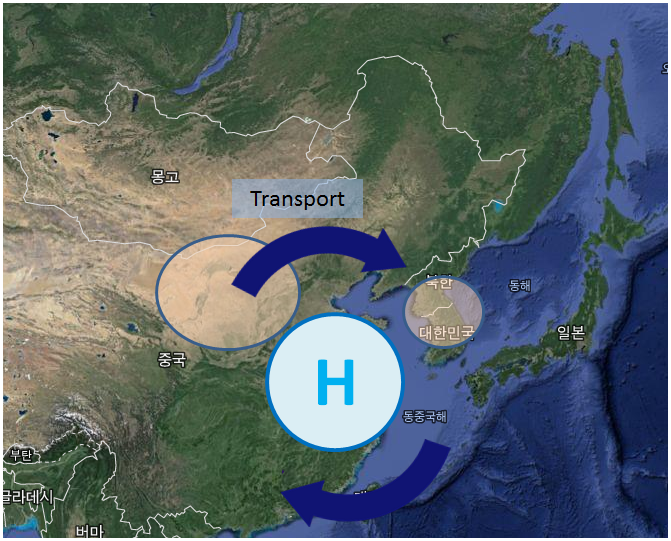 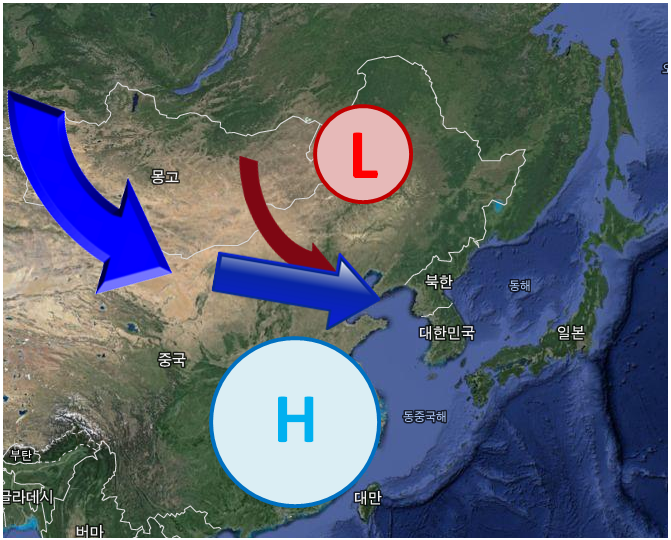 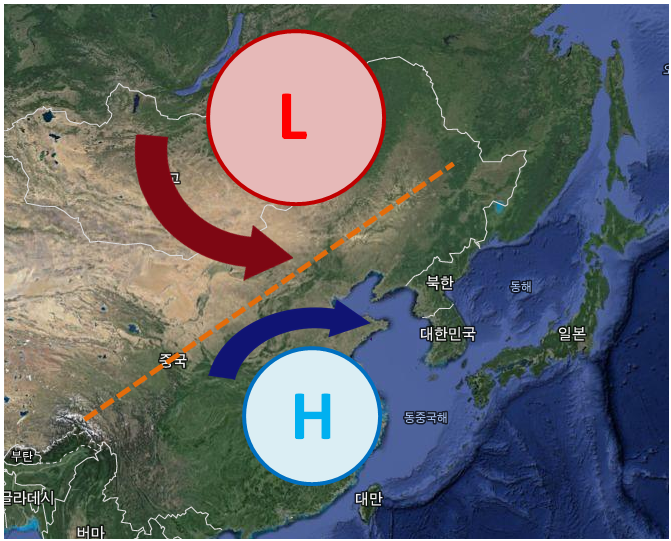 Type 1: Dominant high pressure system over China
Type 2: High pressure system first, then pushed by low pressure system (& cold front)
Type 3: Stationary high pressure system over China or Yellow Sea
Air Resources Laboratory
7
Type 1 : Dominant high pressure system
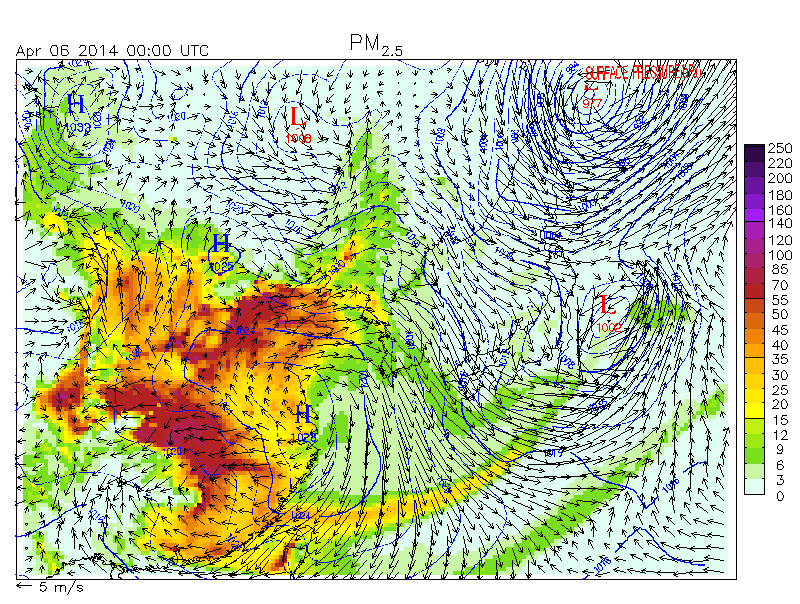 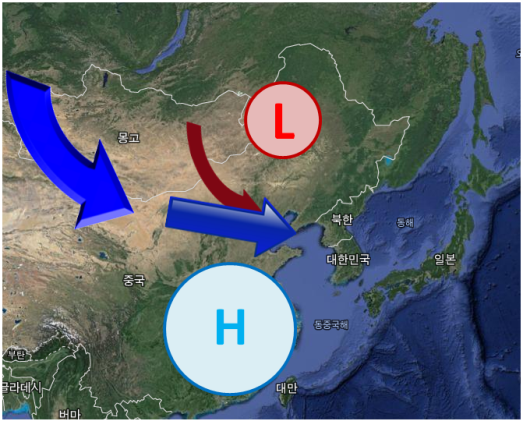 High pressure extends from Siberian High, and reaches to Chinese east coast. 
(Northern) weak low pressure system often exists, and just balances westerly flow.
Air Resources Laboratory
8
MODIS AOD
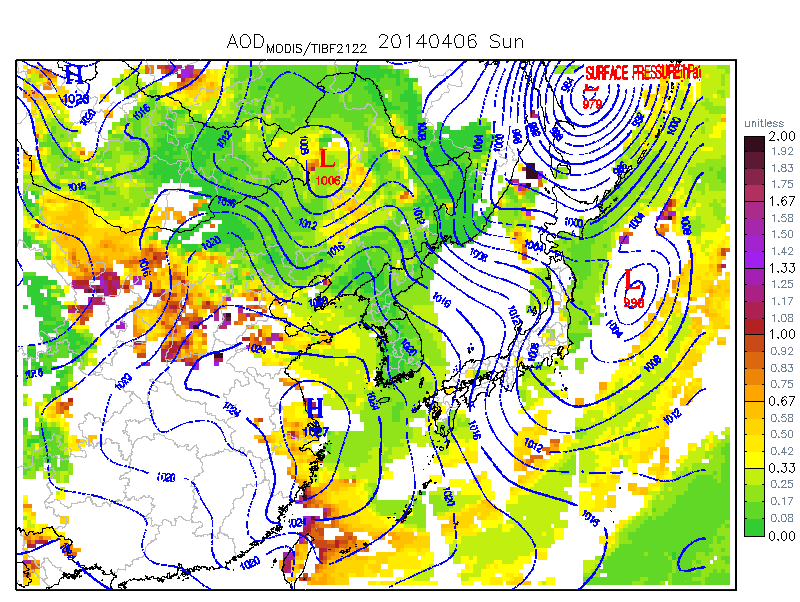 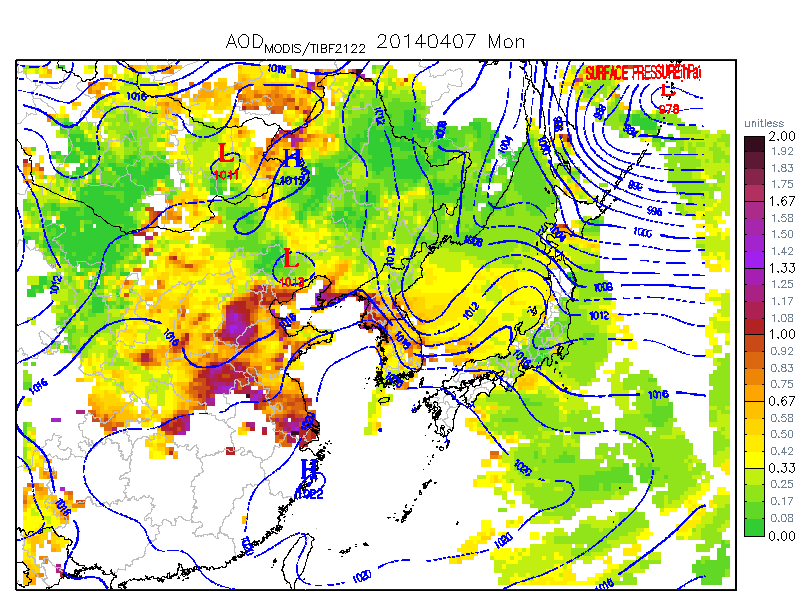 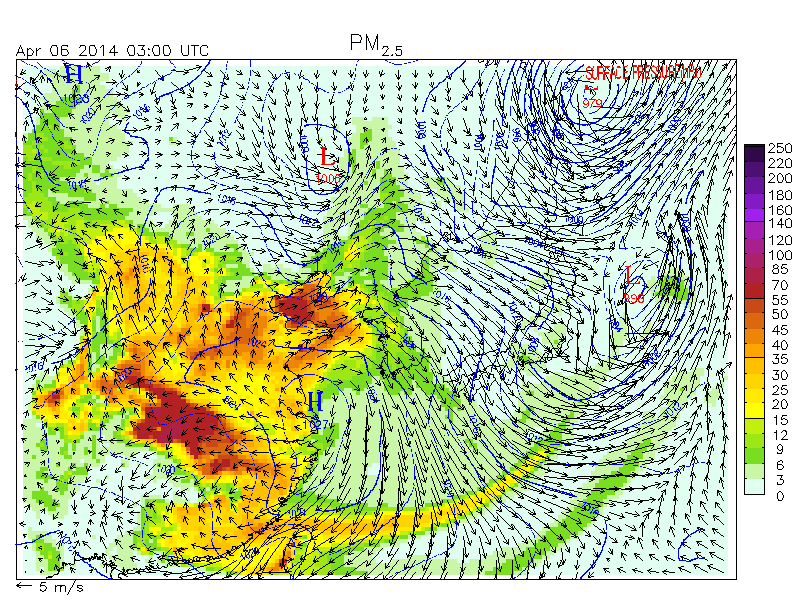 Apr. 7
Apr. 6
Apr. 6
GOME-2 NO2
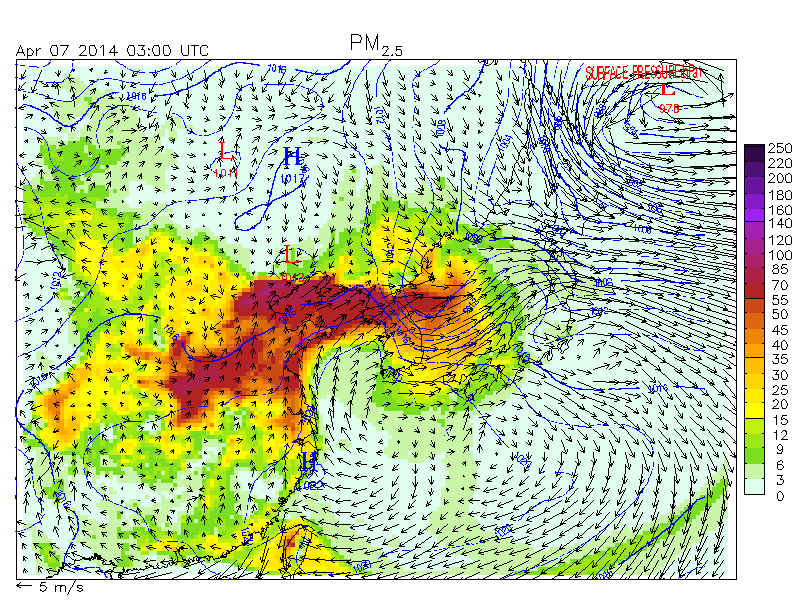 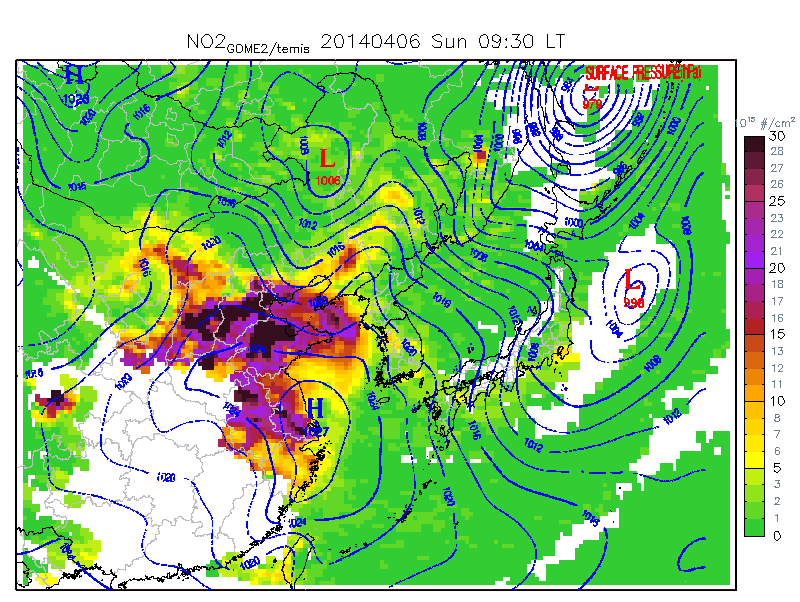 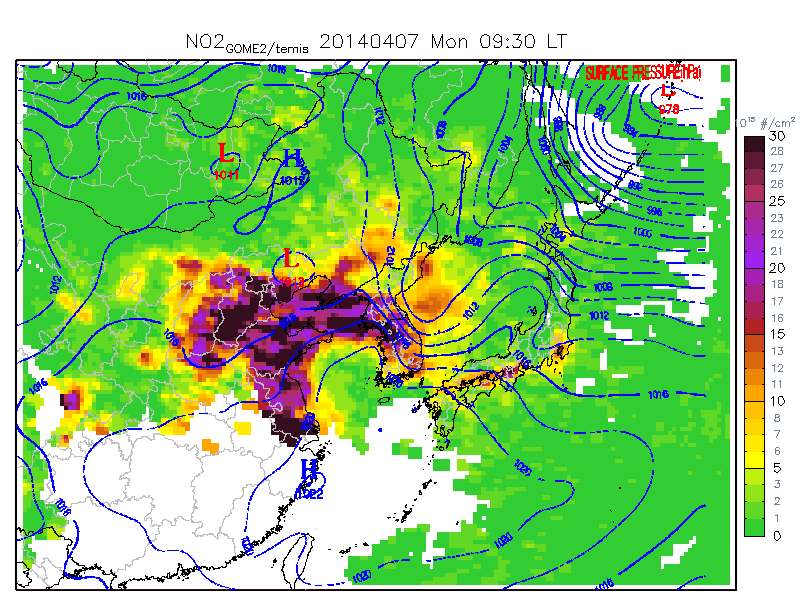 Apr. 6
Apr. 7
Apr. 7
Surface PM2.5 
(Ajou U. AQF)
OMI NO2
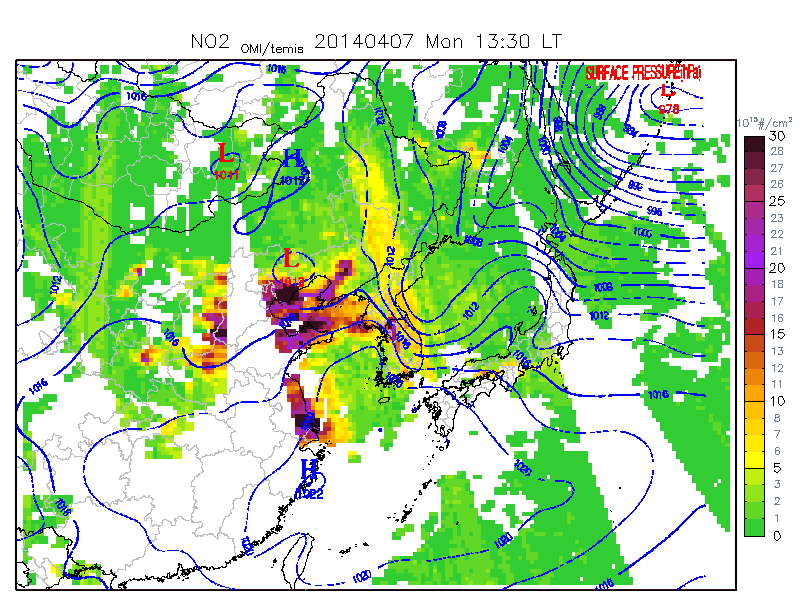 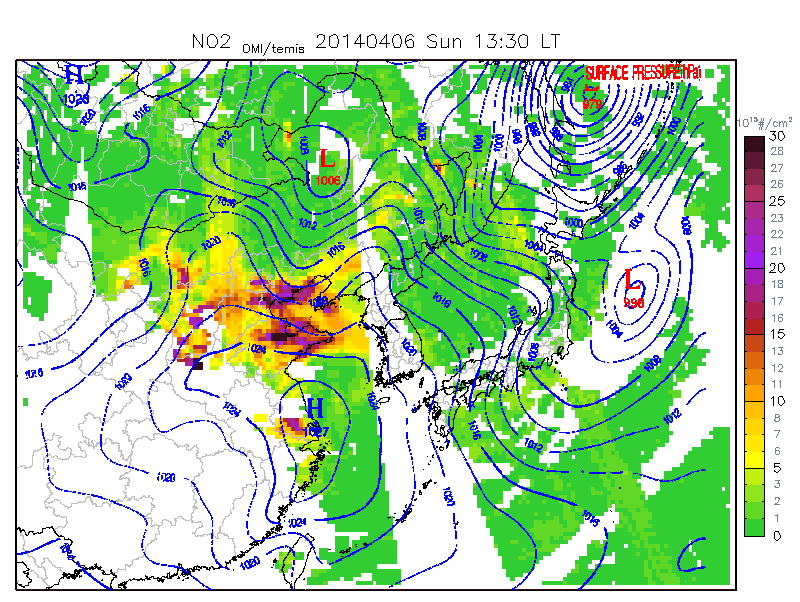 Simulated PM distributions are well detectable from MODIS AOD, GOME-2 NO2 VCD, and OMI NO2 VCD
Apr. 6
Apr. 7
Air Resources Laboratory
9
Type 2: Pollutants pushed by cold front
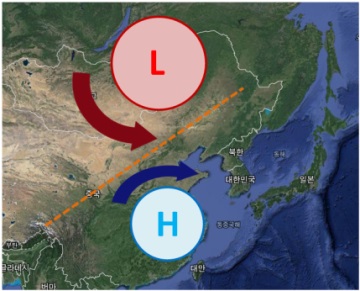 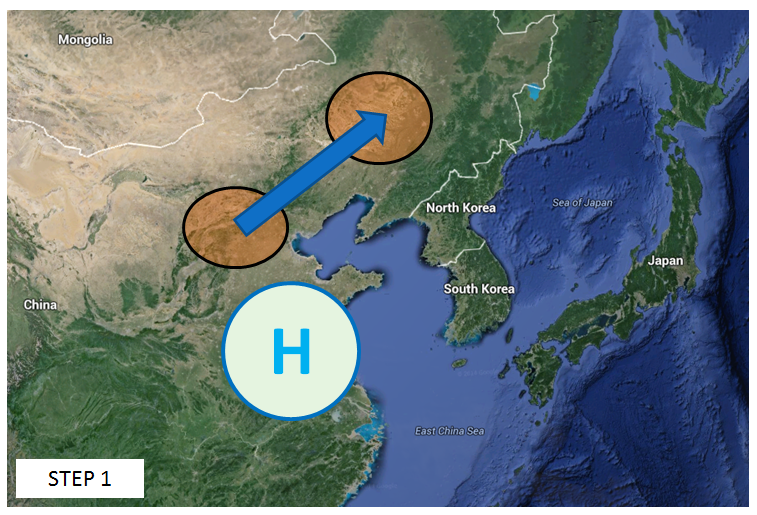 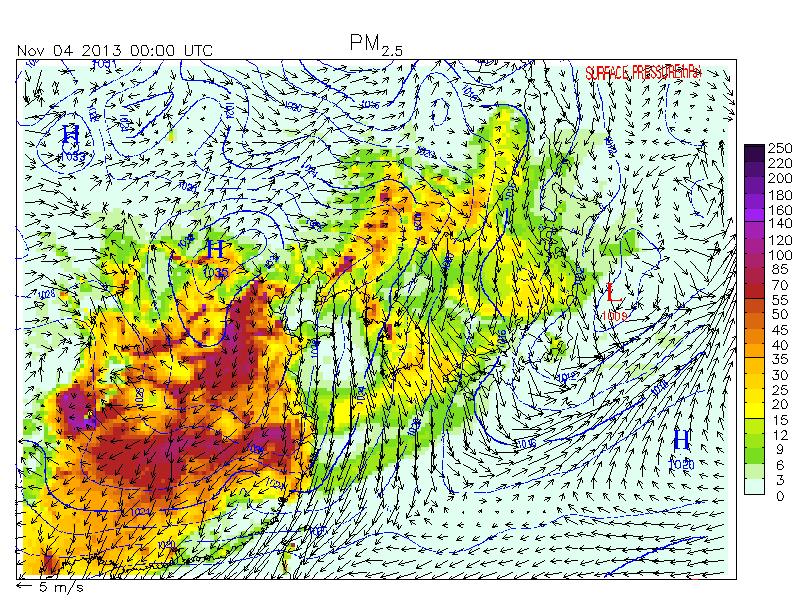 STEP 1: High pressure system builds up pollutants and moves them to Manchurian region
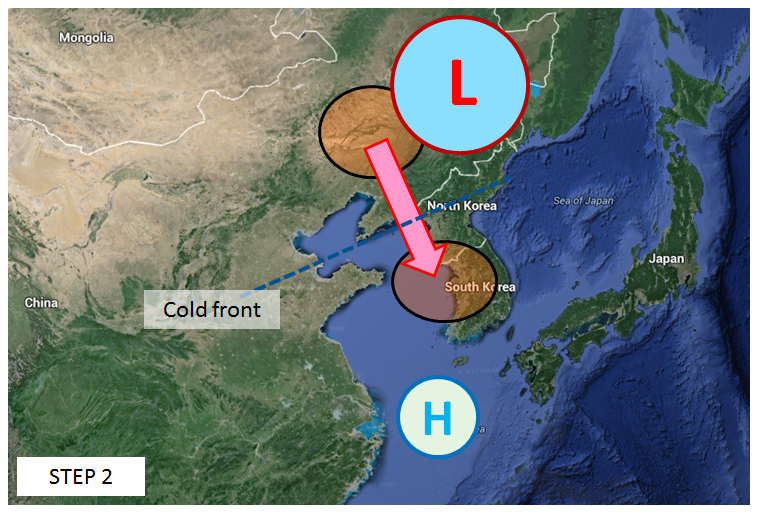 STEP 2: Cold frontal activity associated with low pressure system pushes down pollutants
Air Resources Laboratory
10
Type 2: Day by day development
Nov. 5, 2013
Nov. 6, 2013
Nov. 7, 2013
Nov. 4, 2013
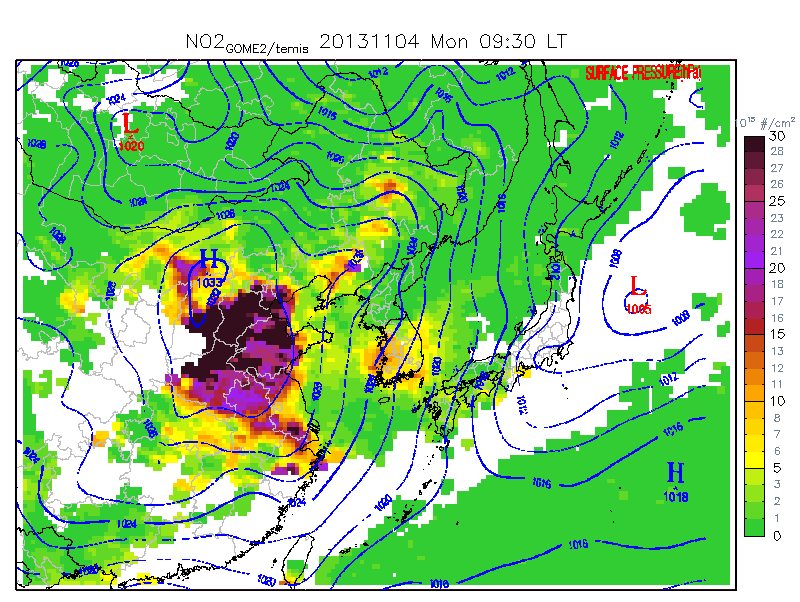 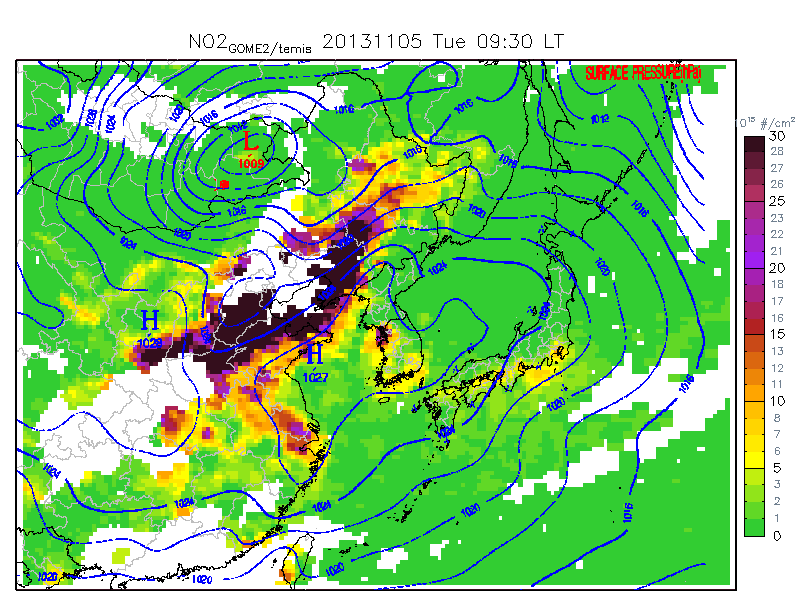 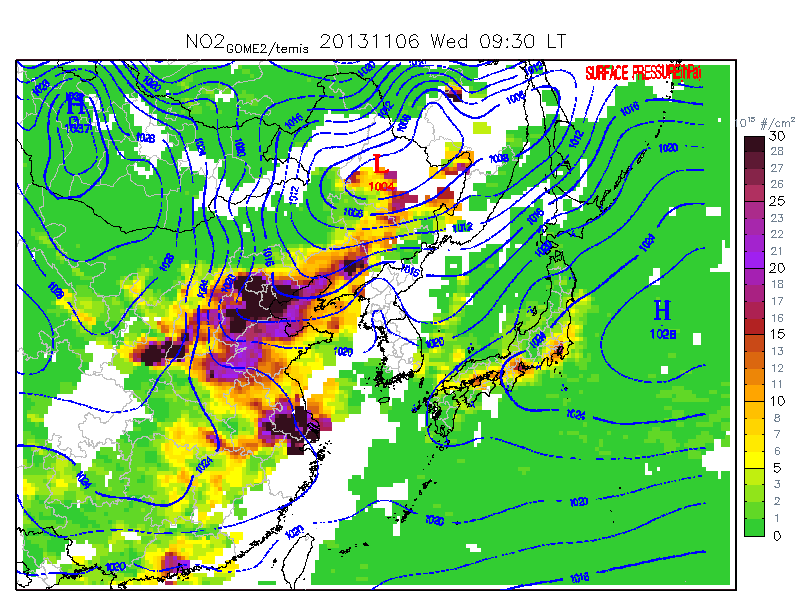 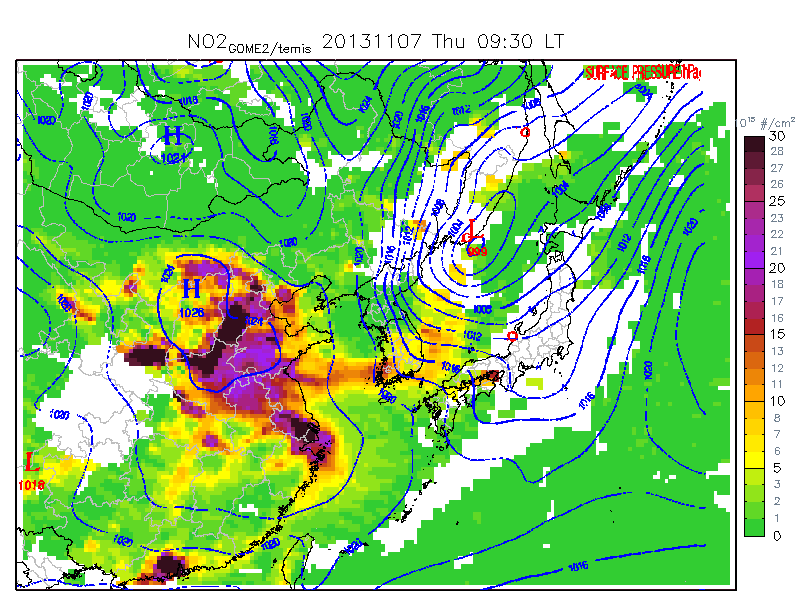 NO2
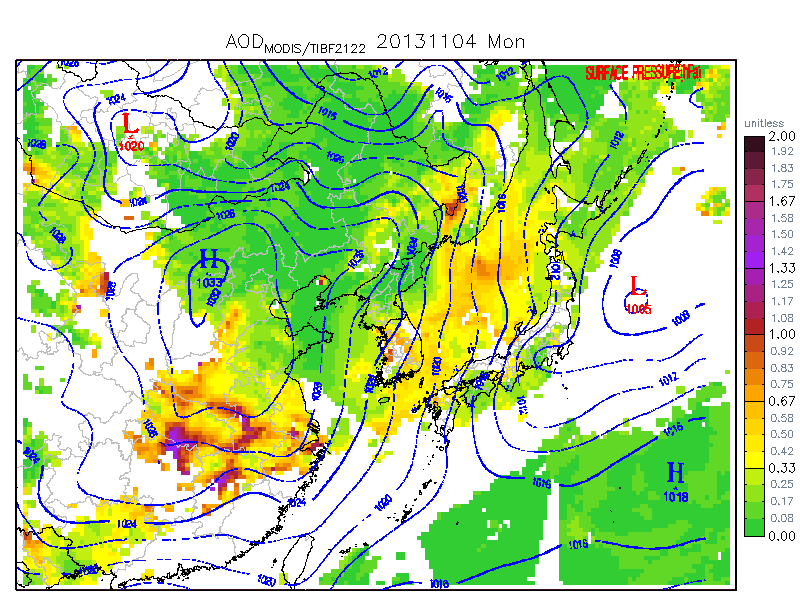 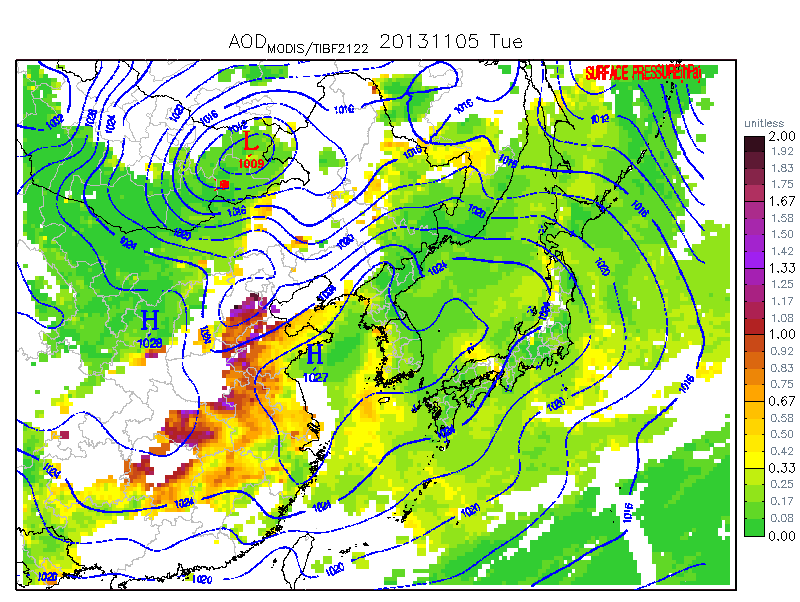 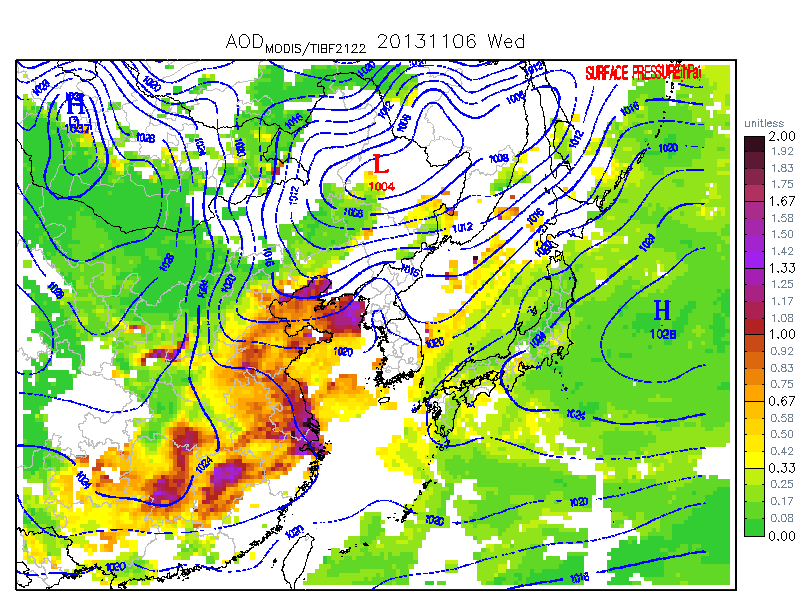 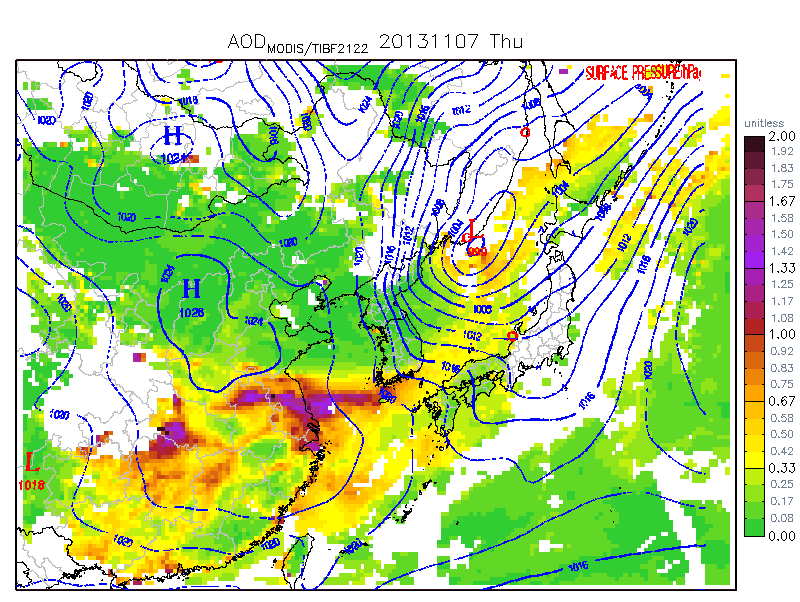 AOD
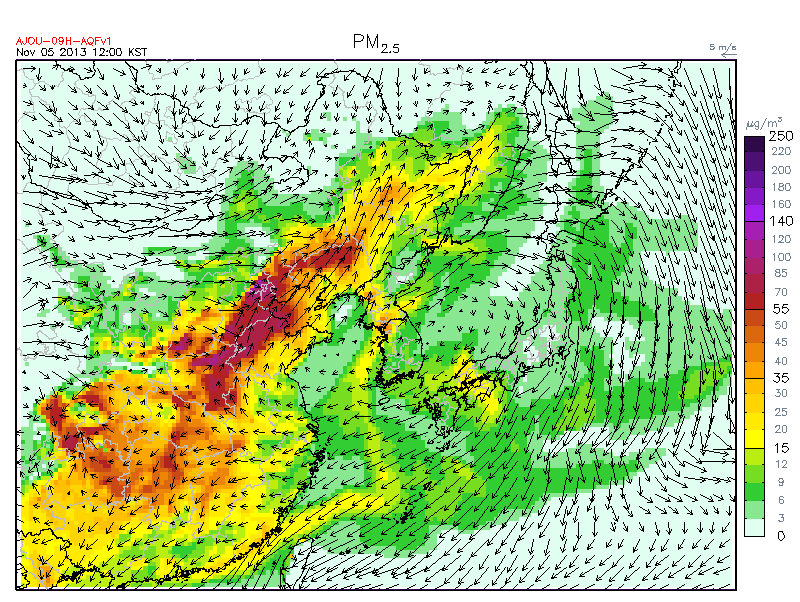 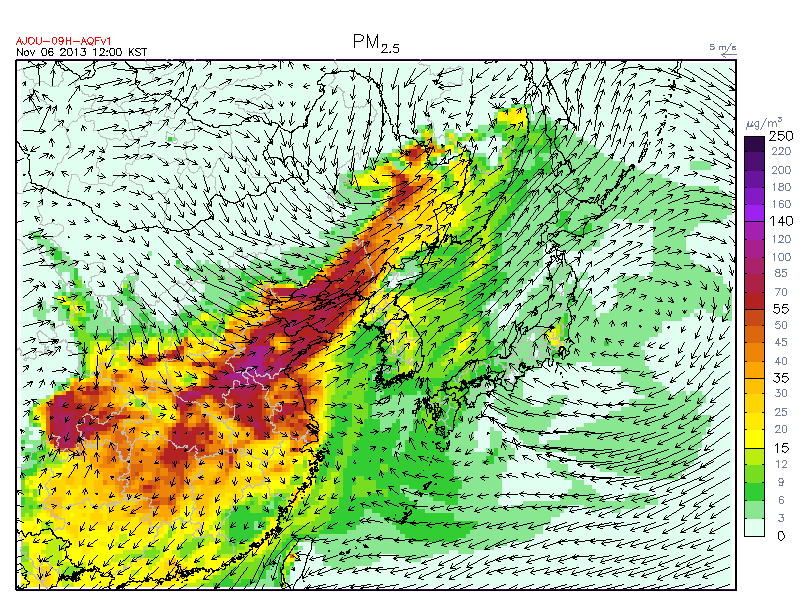 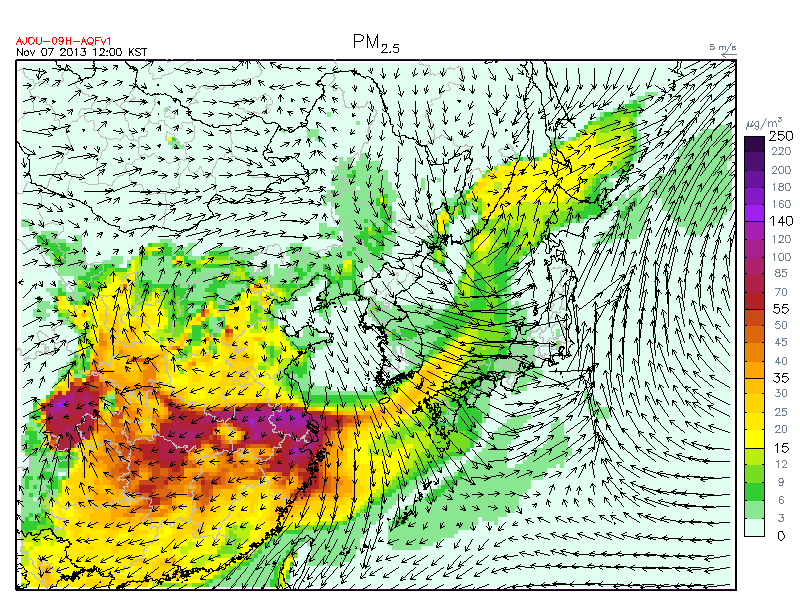 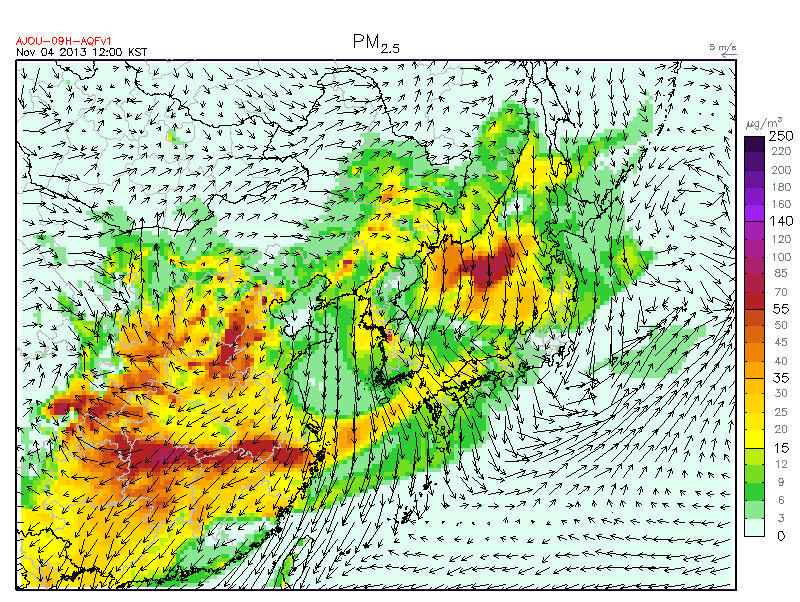 PM2.5
Air Resources Laboratory
11
CMAQ PM2.5 (Animation)
MODIS AOD
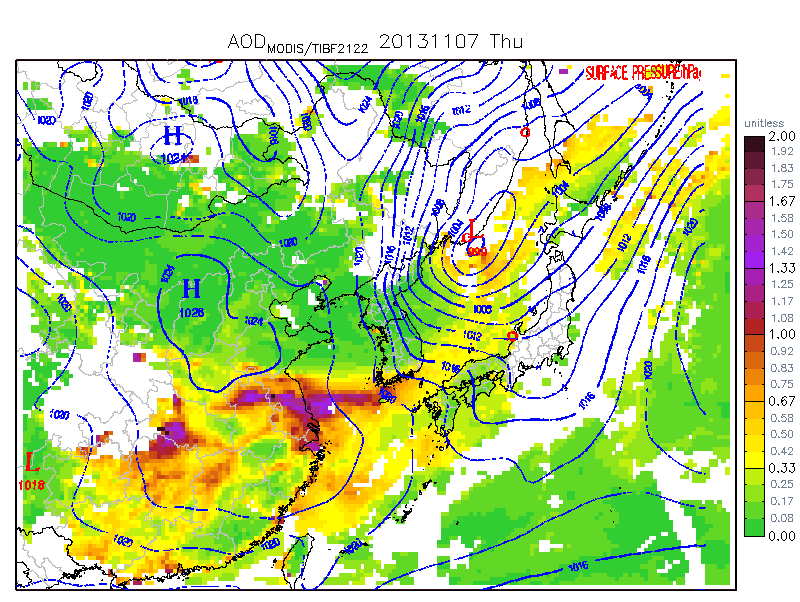 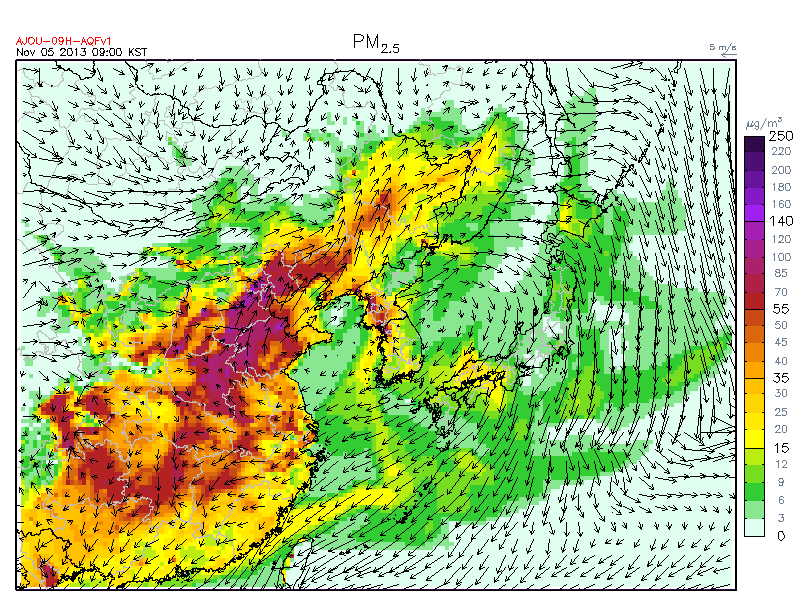 GOME-2 NO2
CMAQ PM2.5 (Snapshot)
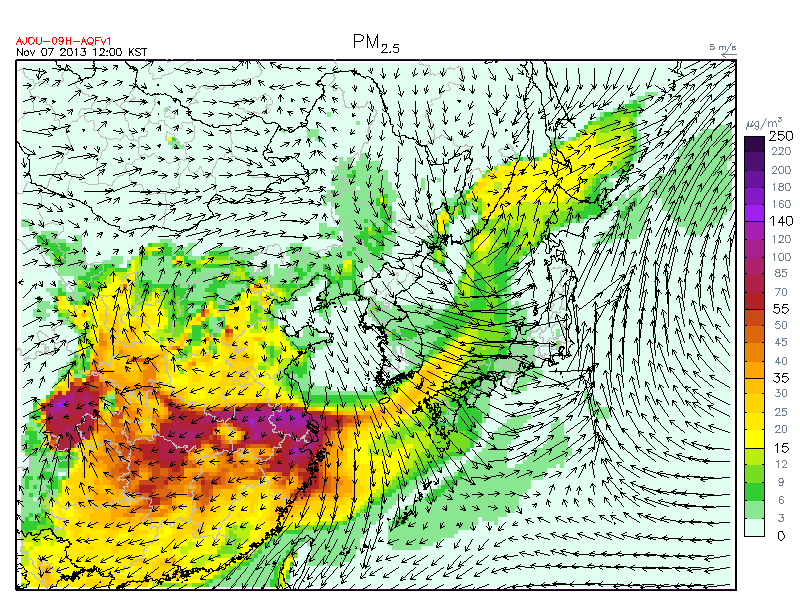 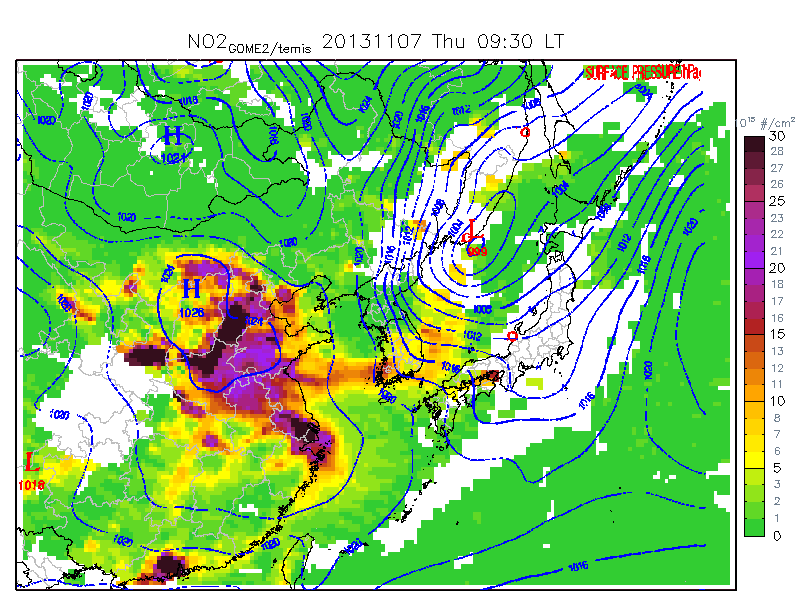 Air Resources Laboratory
12
Type 3: Stationary high pressure system
Time series at Seoul Metropolitan Area (SMA)
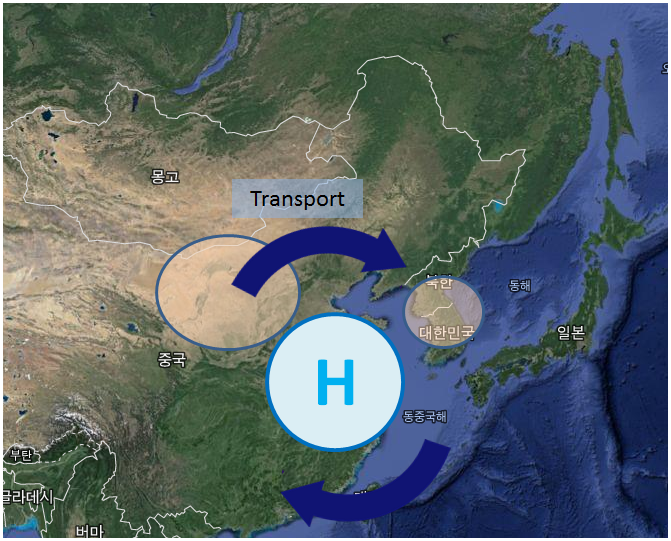 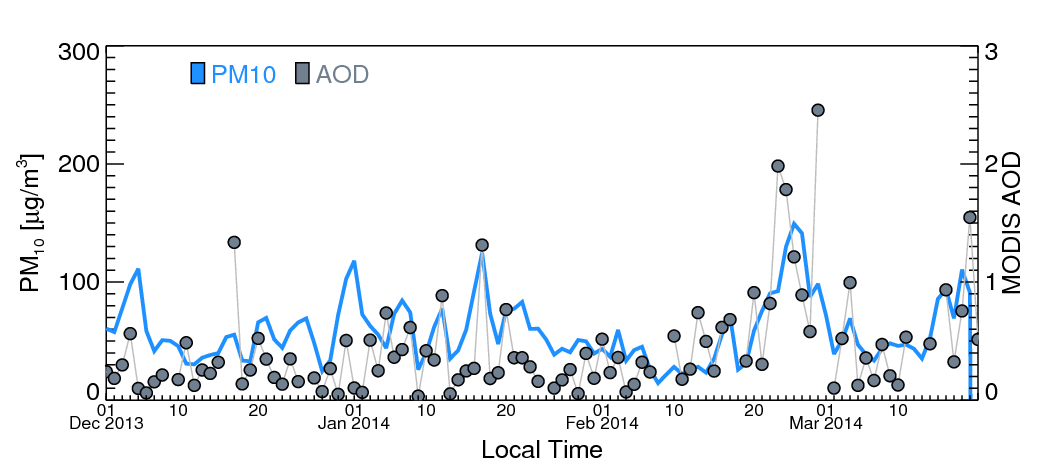 Stationary high pressure over East China or Yellow Sea caused a very strong pollutant event (Feb. 26)
Air Resources Laboratory
13
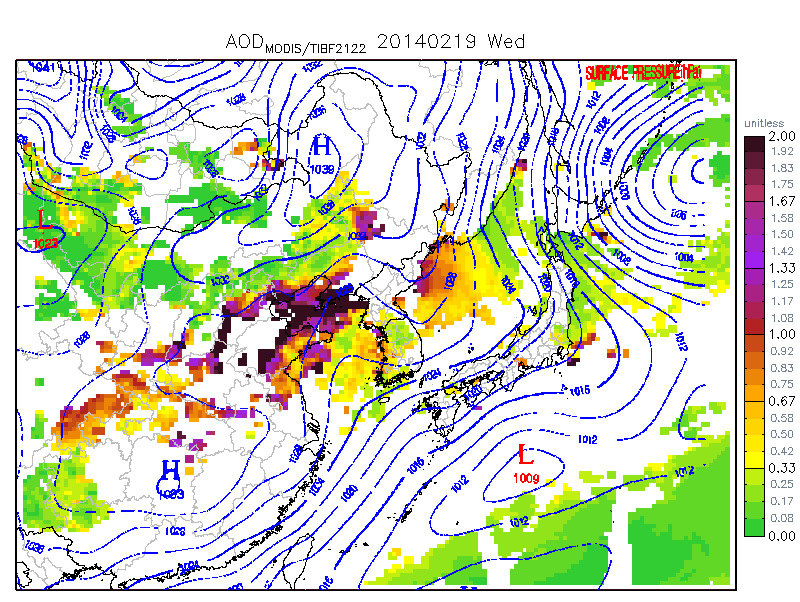 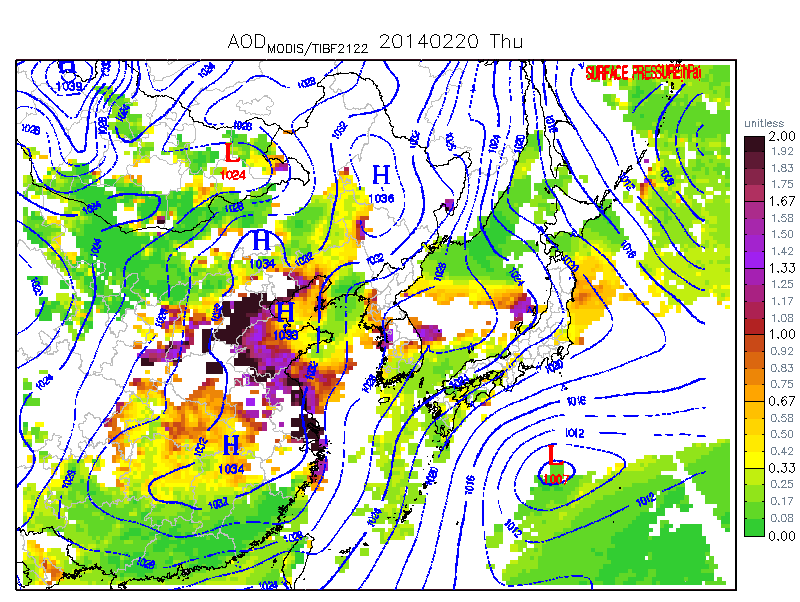 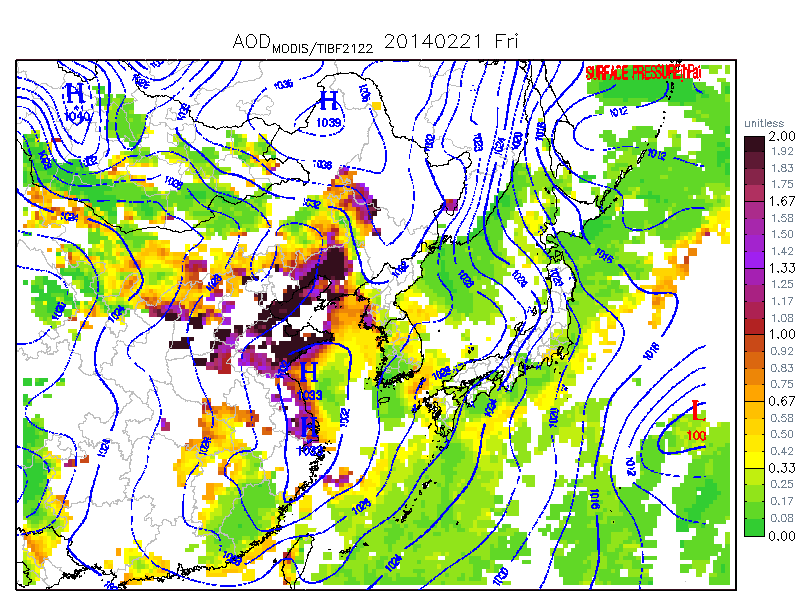 Feb. 20
Feb. 19
Feb. 21
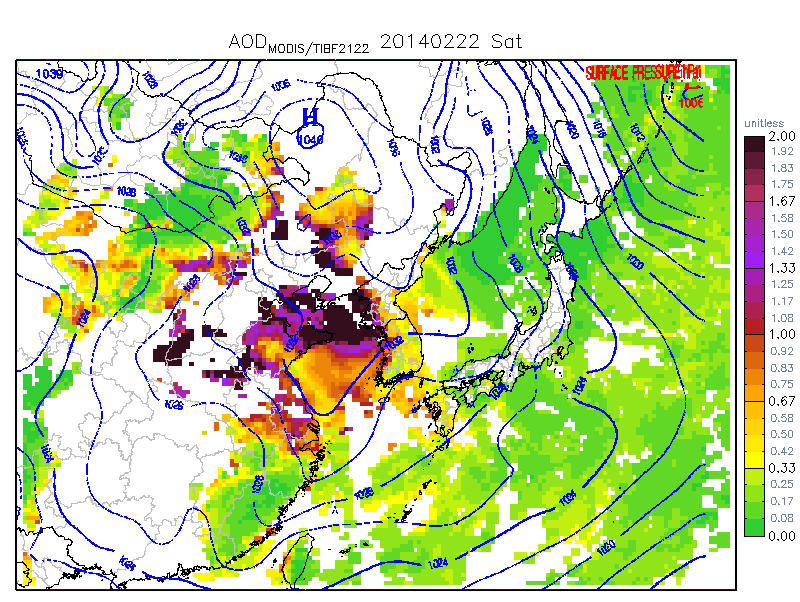 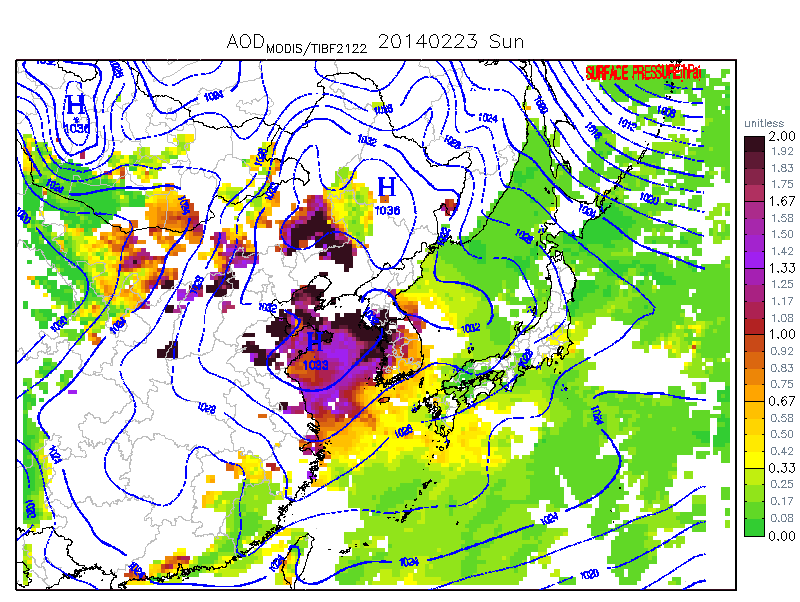 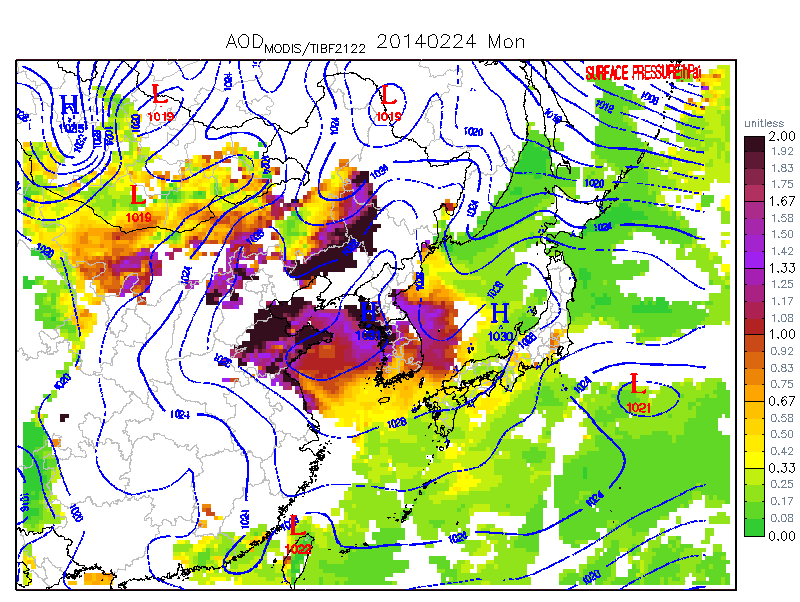 Feb. 24
Feb. 22
Feb. 23
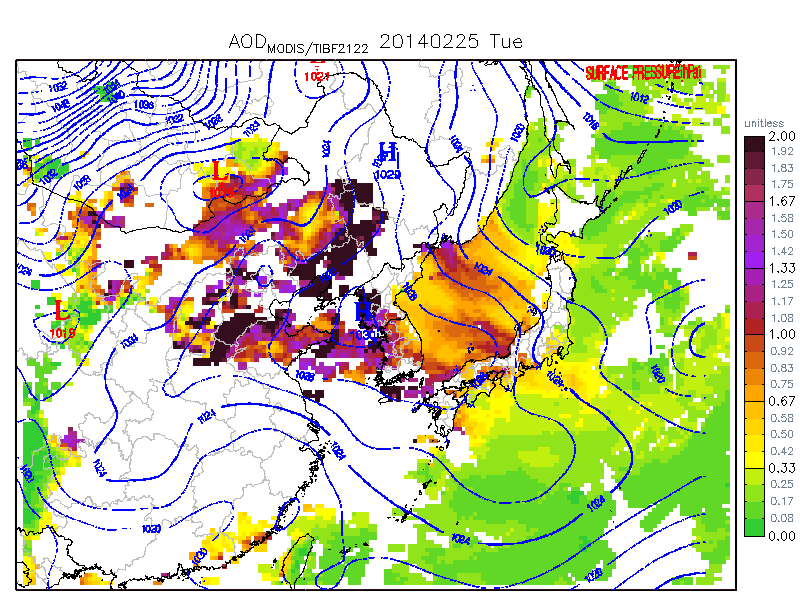 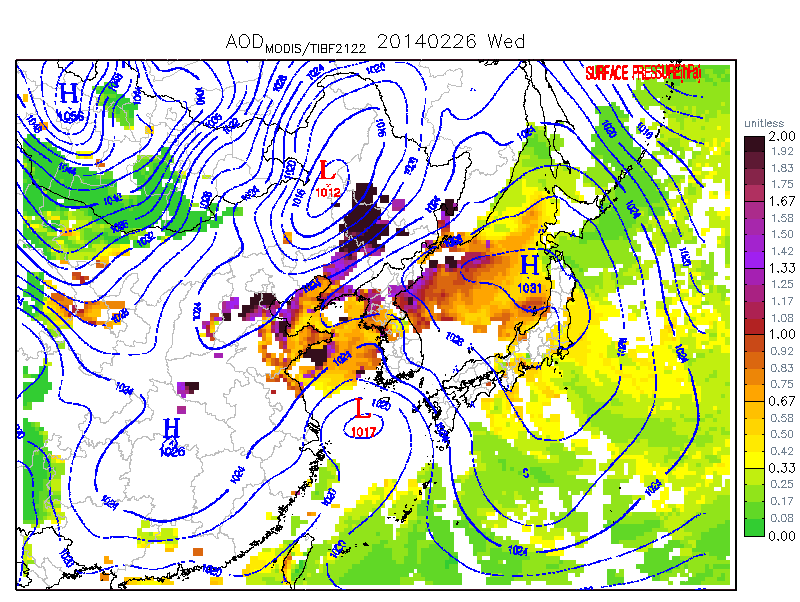 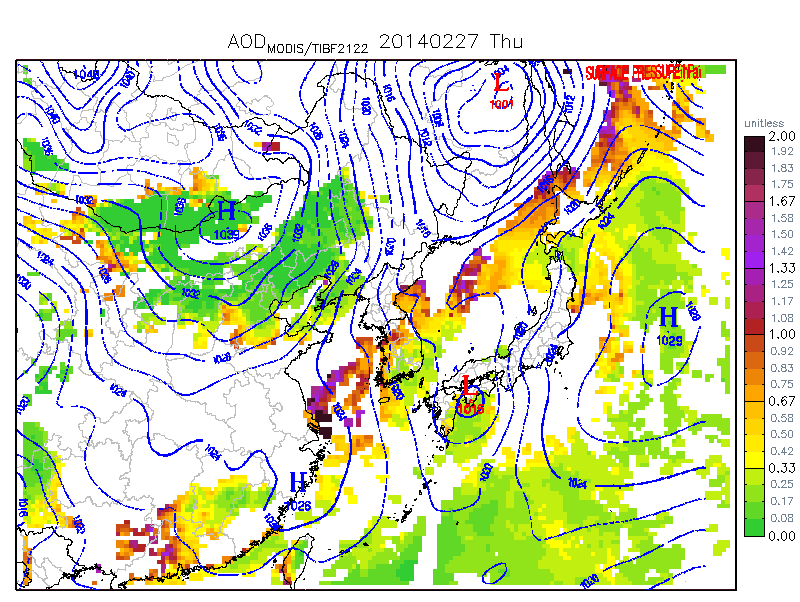 Feb. 25
Feb. 26
Feb. 27
Several days of significant stagnant High pressure system caused a serious high PM event in China and Korea
Air Resources Laboratory
14
Conclusion
Synoptic patterns in East Asia are important in producing and transporting this region’s pollutants. We used satellite observations, combined with synoptic weather maps, to demonstrate their impacts.
High pressure systems provide favorable conditions for pollution development, with cloudless and subsiding atmosphere. It also provide eastward transport in the north side (e.g. Manchuria).
Low pressure system forces pollutants eastward. When balanced with high pressure system, it keeps pumping Chinese pollutants to Korea and Japan. When the low pressure system is strong, it pushes out pollutants, developed under high pressures, to Pacific Ocean. Unique shallow band-shaped plumes were identifiable form multiple satellite observations. Cold frontal activity is also important in lifting of pollutants.
Stagnant high pressure system at the Yellow Sea caused a significant high PM episodes in China and Korea (Feb. 25, 2014).
Accurate predicting of synoptic systems are crucial in forecasting and understanding pollutant transports in East Asia.
Air Resources Laboratory
15